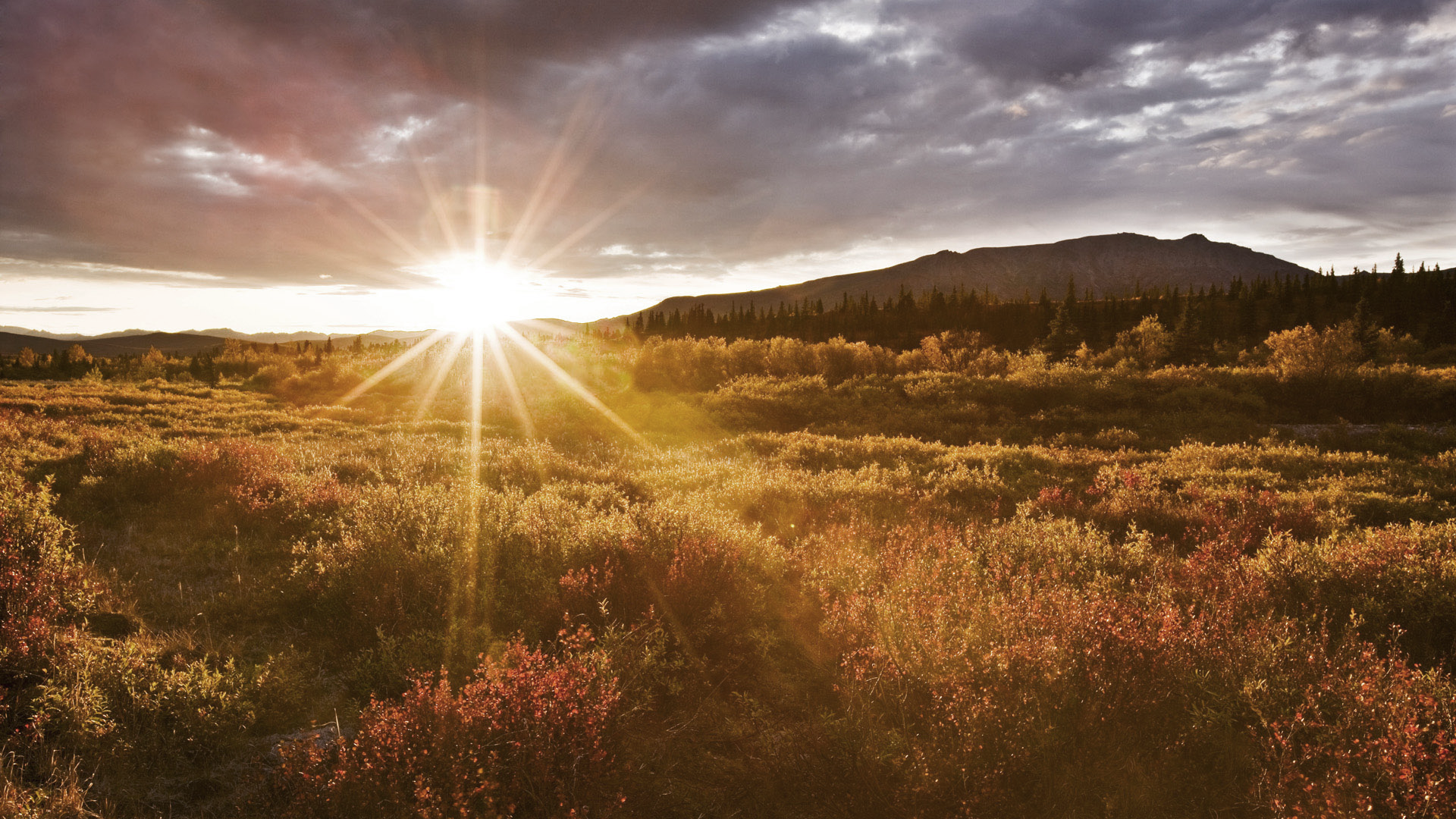 How Great is Our God
The splendor of a King,
 clothed in majestyLet all the earth rejoiceAll the earth rejoice

尊贵荣耀君王
在全地之上
愿万民都欢欣
全地都欢欣
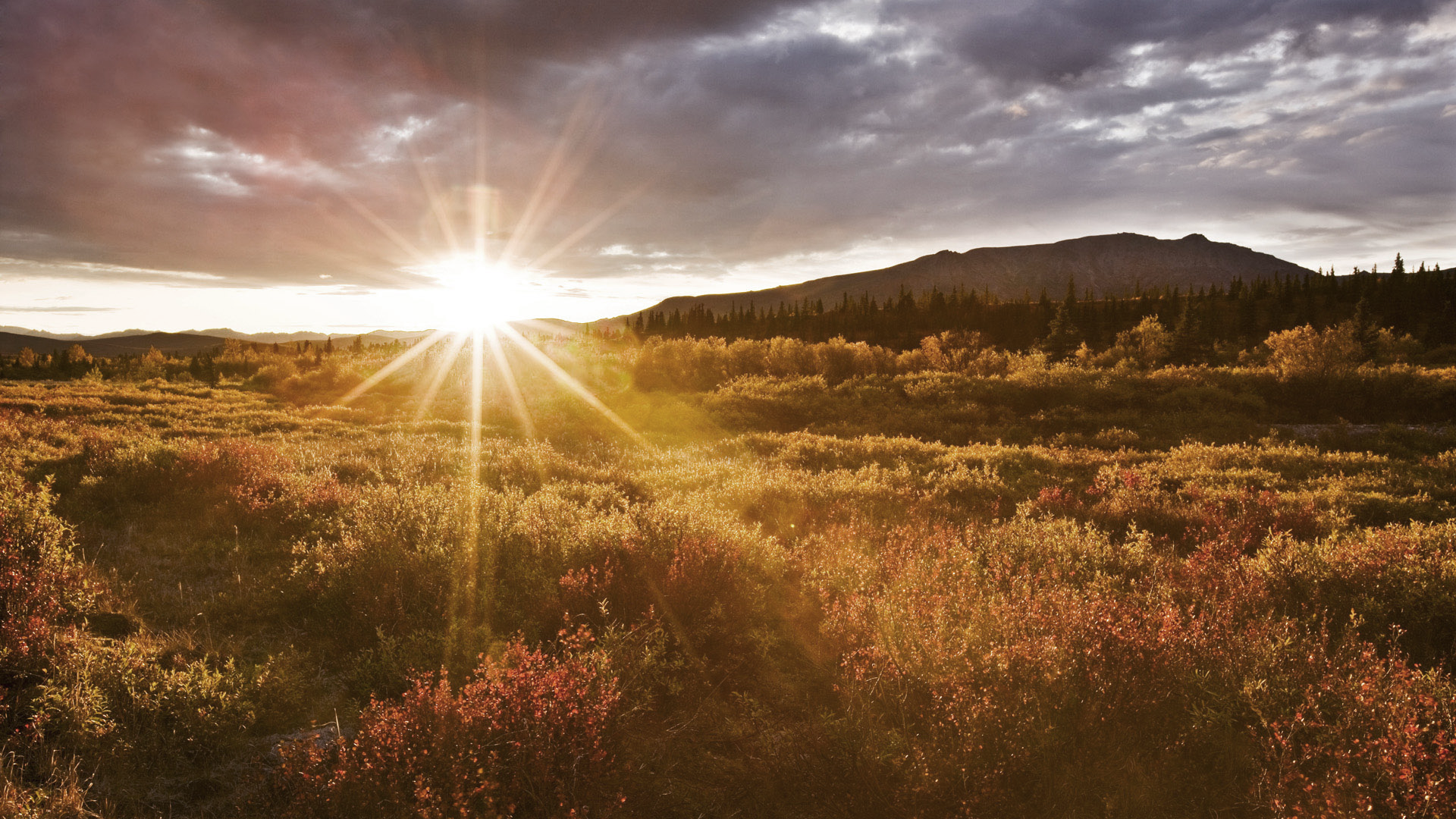 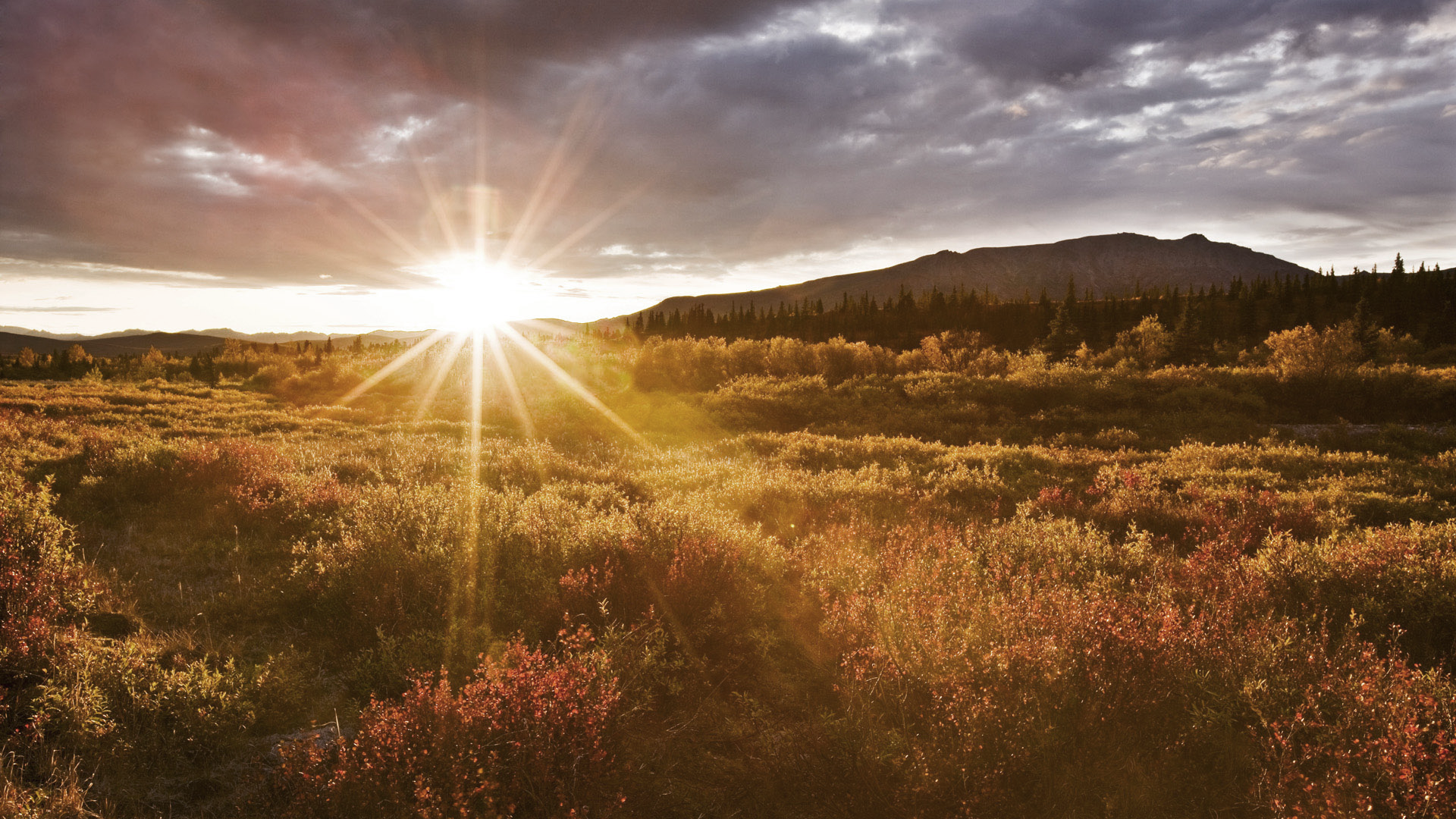 He wraps himself in Light, 
and darkness tries to hideAnd trembles at His voiceTrembles at His voice

主你满有荣光
黑暗都躲藏
万民高声唱
齐来高声唱
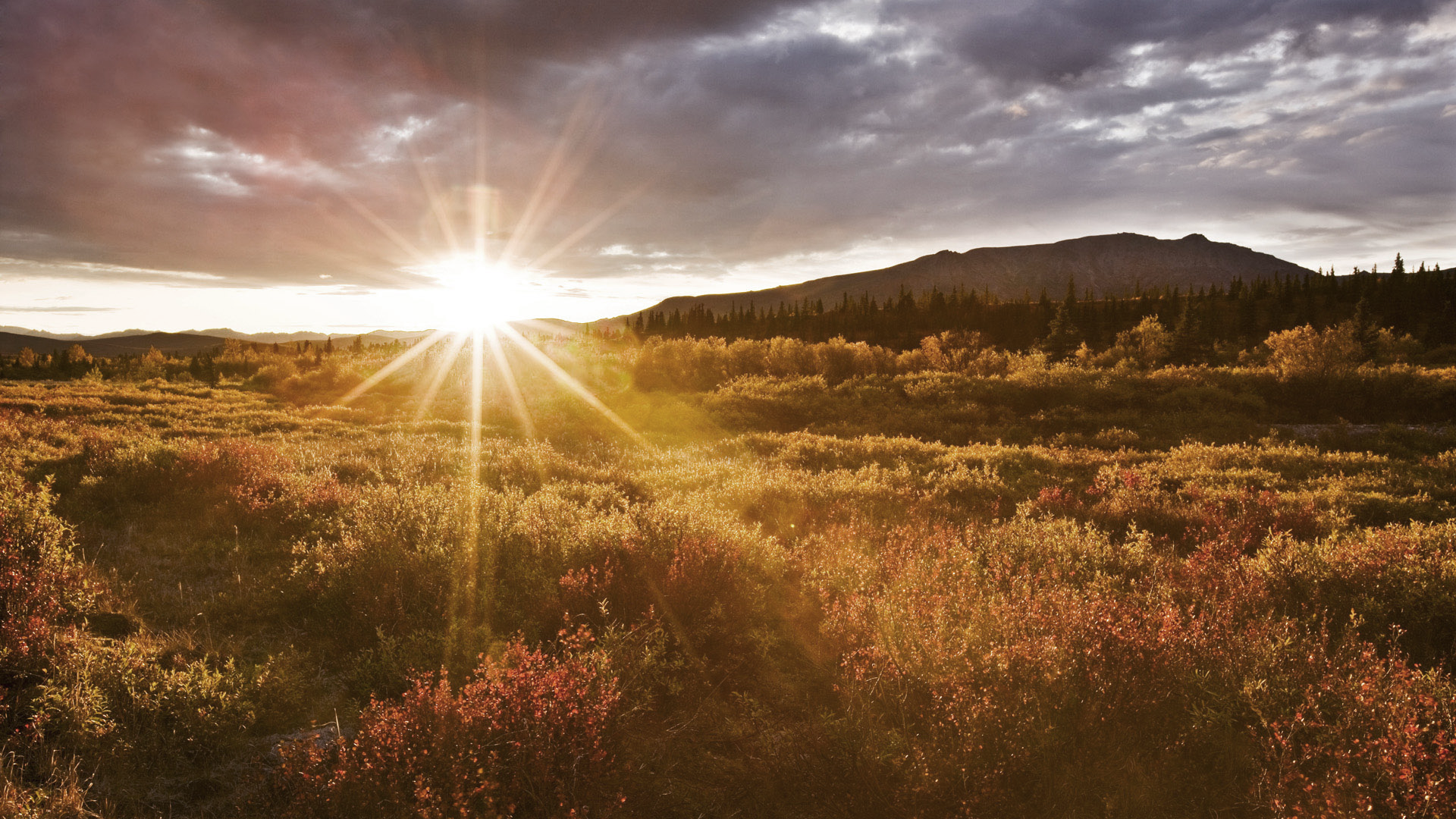 How great is our God, sing with me
How great is our God, and all will see
How great, how great is our God

我神 真伟大
歌颂你圣名真伟大
全地都看见
我神真伟大
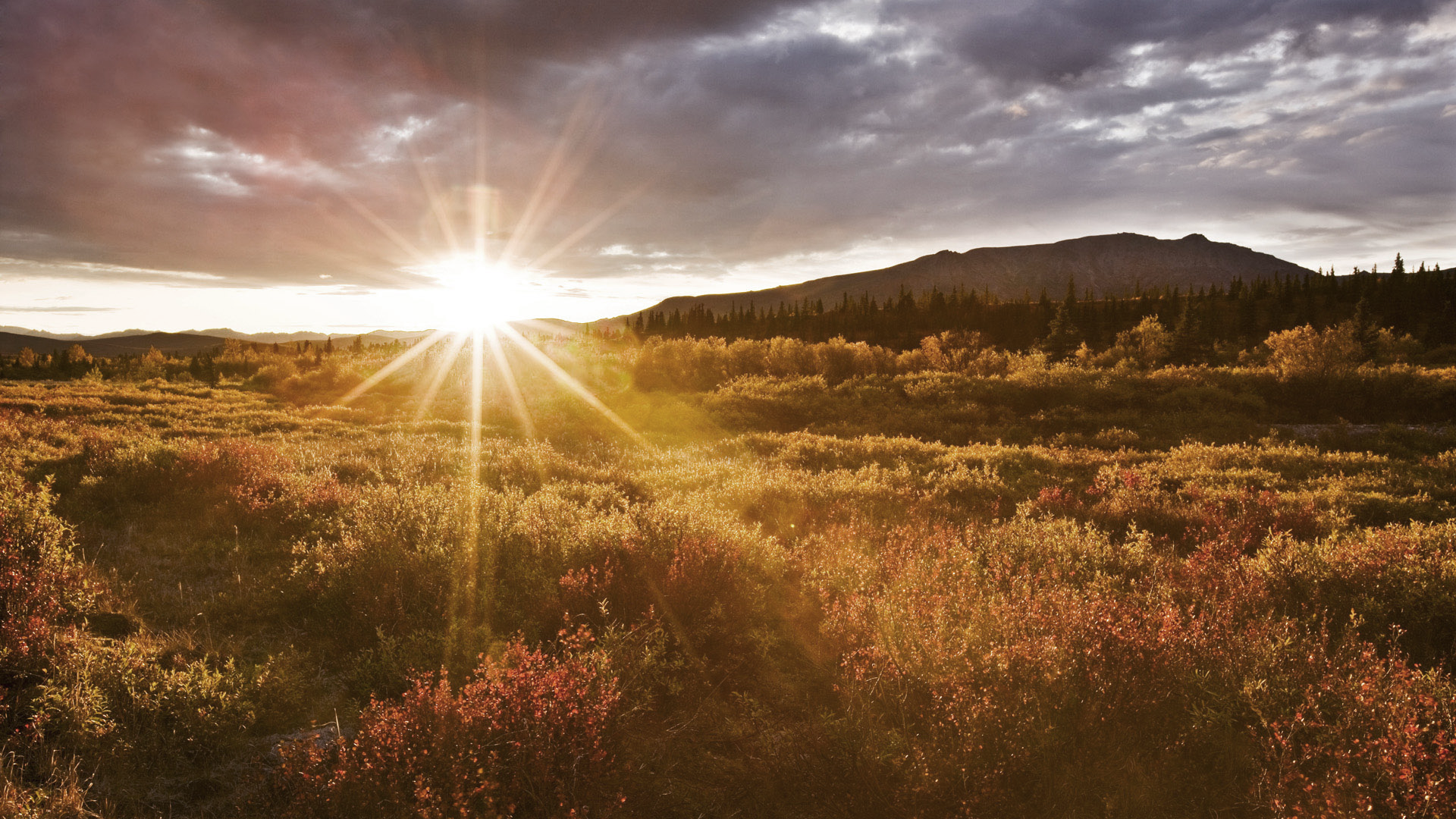 Age to age He standsAnd time is in His handsBeginning and the endBeginning and the end

昔在永在君王
从今直到永远
你从不曾改变
永存在天地间
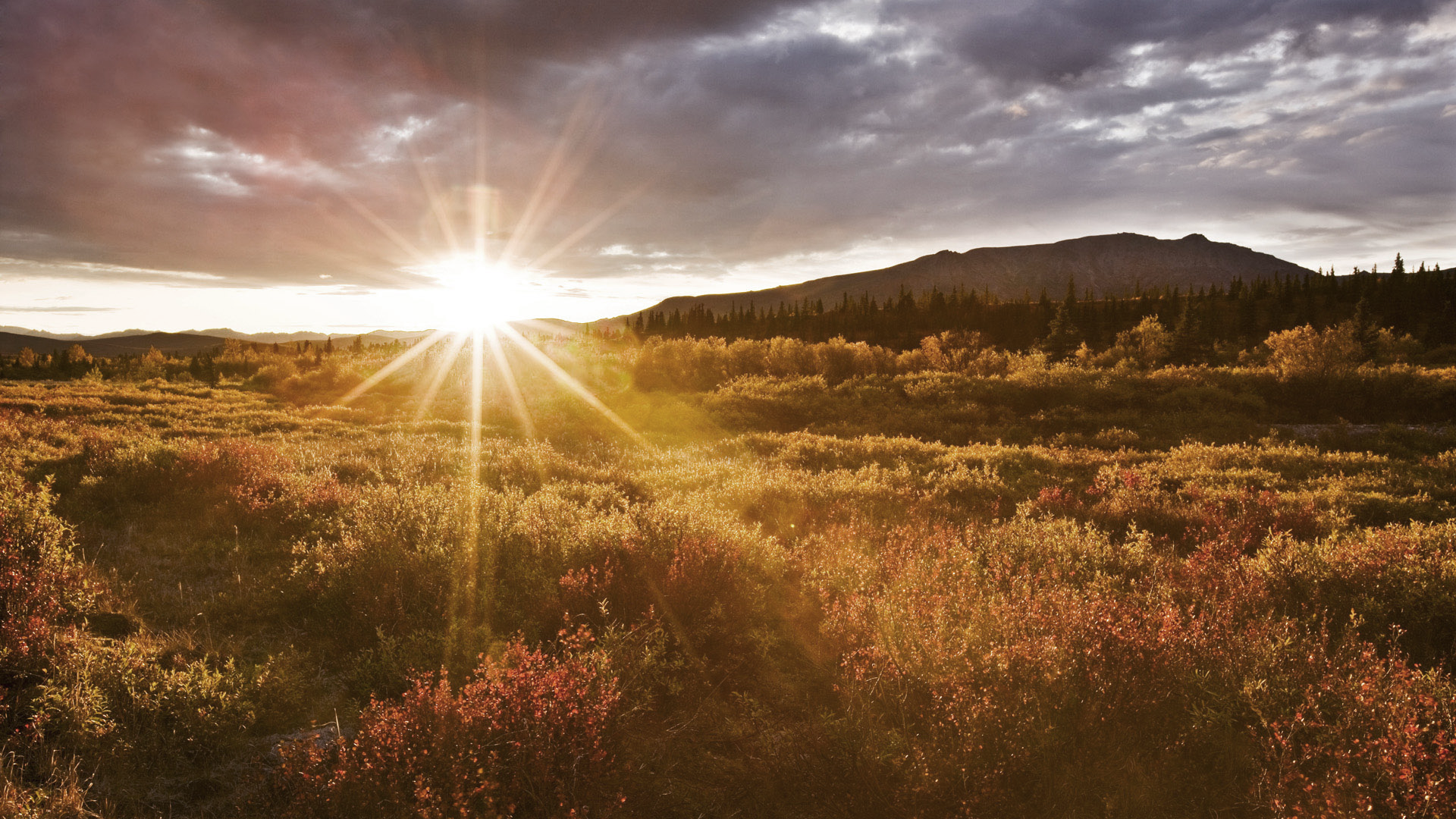 The Godhead Three in OneFather Spirit SonThe Lion and the LambThe Lion and the Lamb
你是三一真神
父子与圣灵
真神的羔羊
全能神羔羊
How great is our God, sing with me
How great is our God, and all will see
How great, how great is our God

我神 真伟大
歌颂你圣名真伟大
全地都看见
我神真伟大
The splendor of a King,
 clothed in majestyLet all the earth rejoiceAll the earth rejoice

尊贵荣耀君王
在全地之上
愿万民都欢欣
全地都欢欣
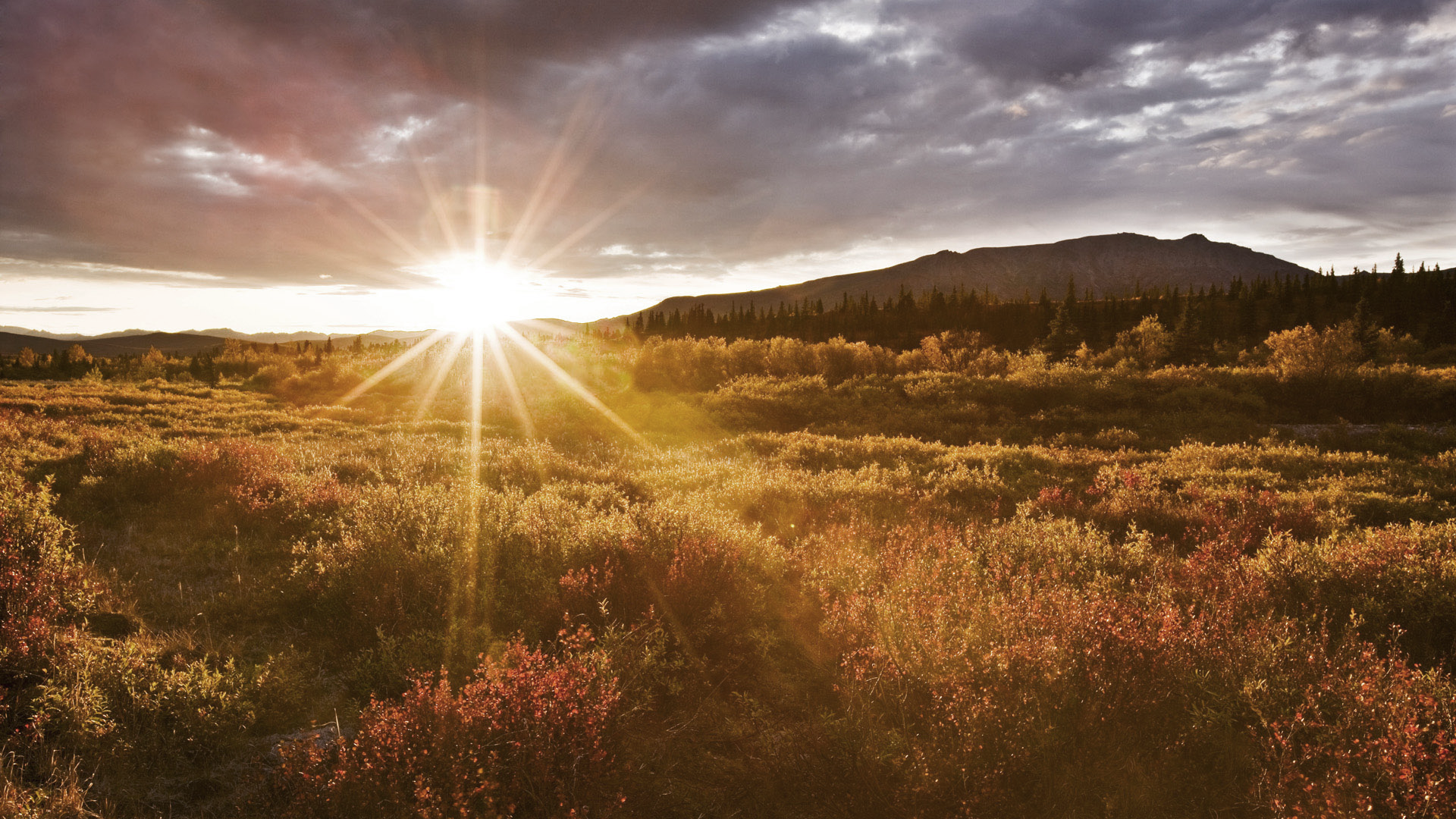 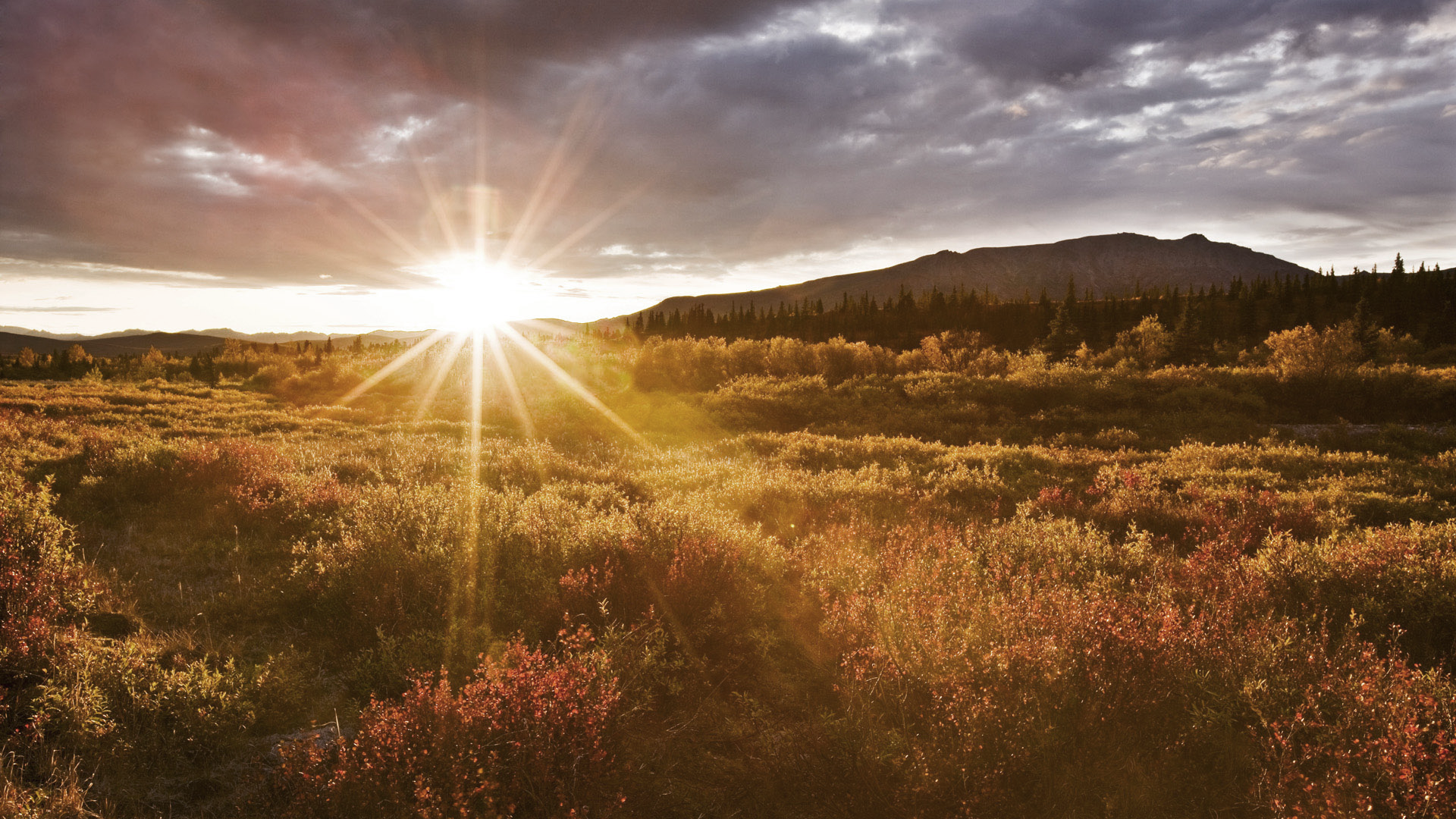 He wraps himself in Light, 
and darkness tries to hideAnd trembles at His voiceTrembles at His voice

主你满有荣光
黑暗都躲藏
万民高声唱
齐来高声唱
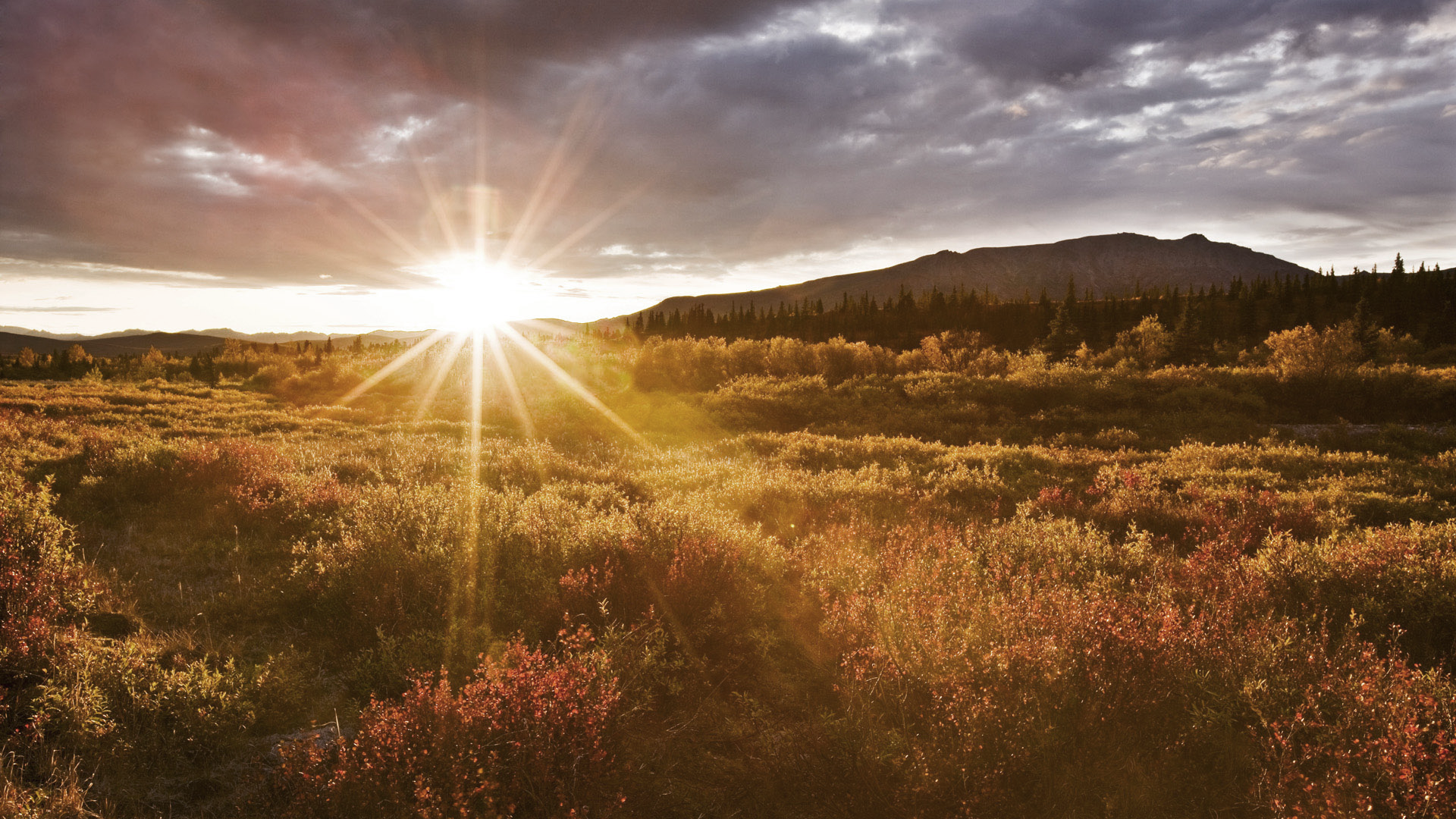 How great is our God, sing with me
How great is our God, and all will see
How great, how great is our God

我神 真伟大
歌颂你圣名真伟大
全地都看见
我神真伟大
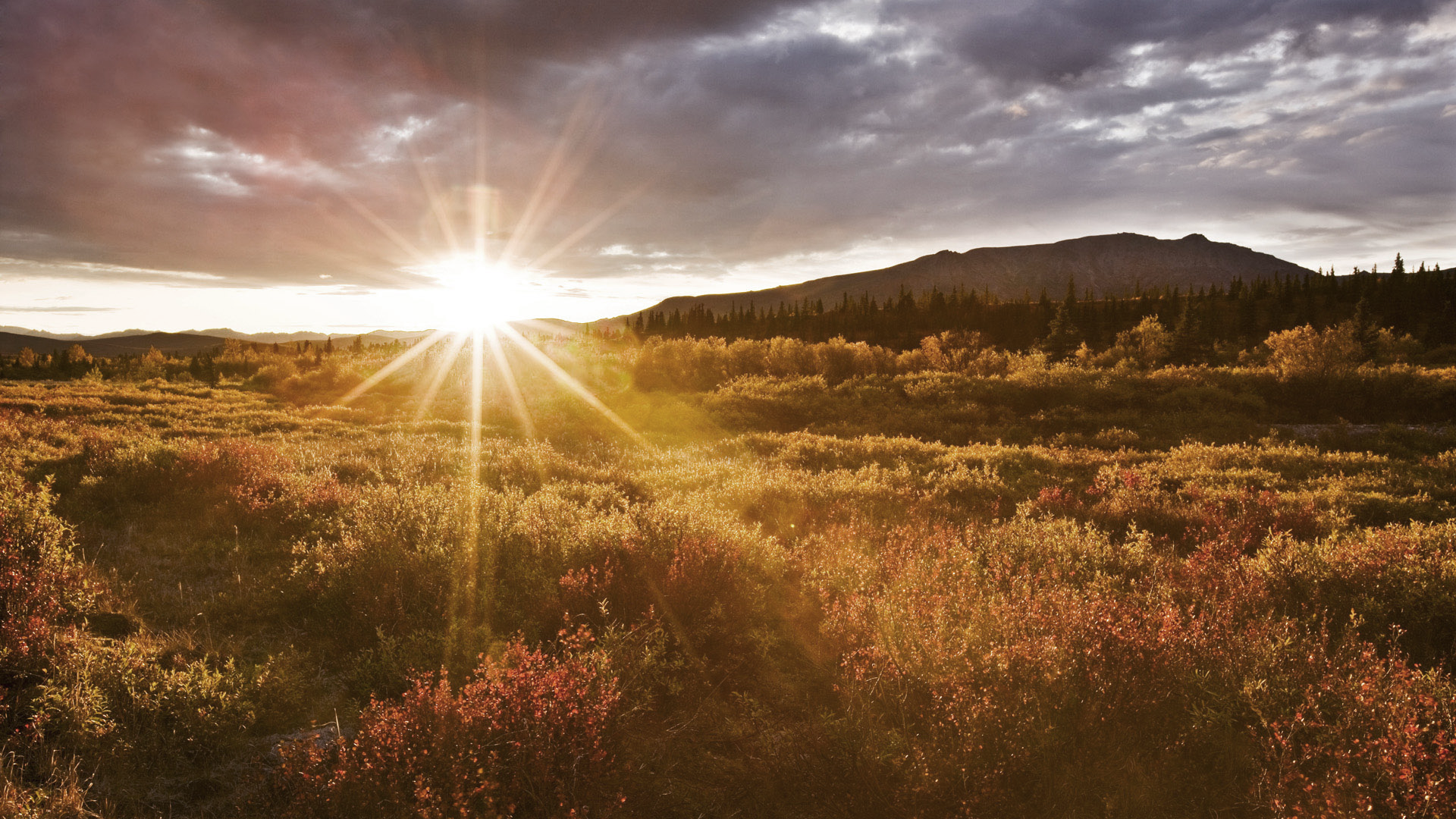 Age to age He standsAnd time is in His handsBeginning and the endBeginning and the end

昔在永在君王
从今直到永远
你从不曾改变
永存在天地间
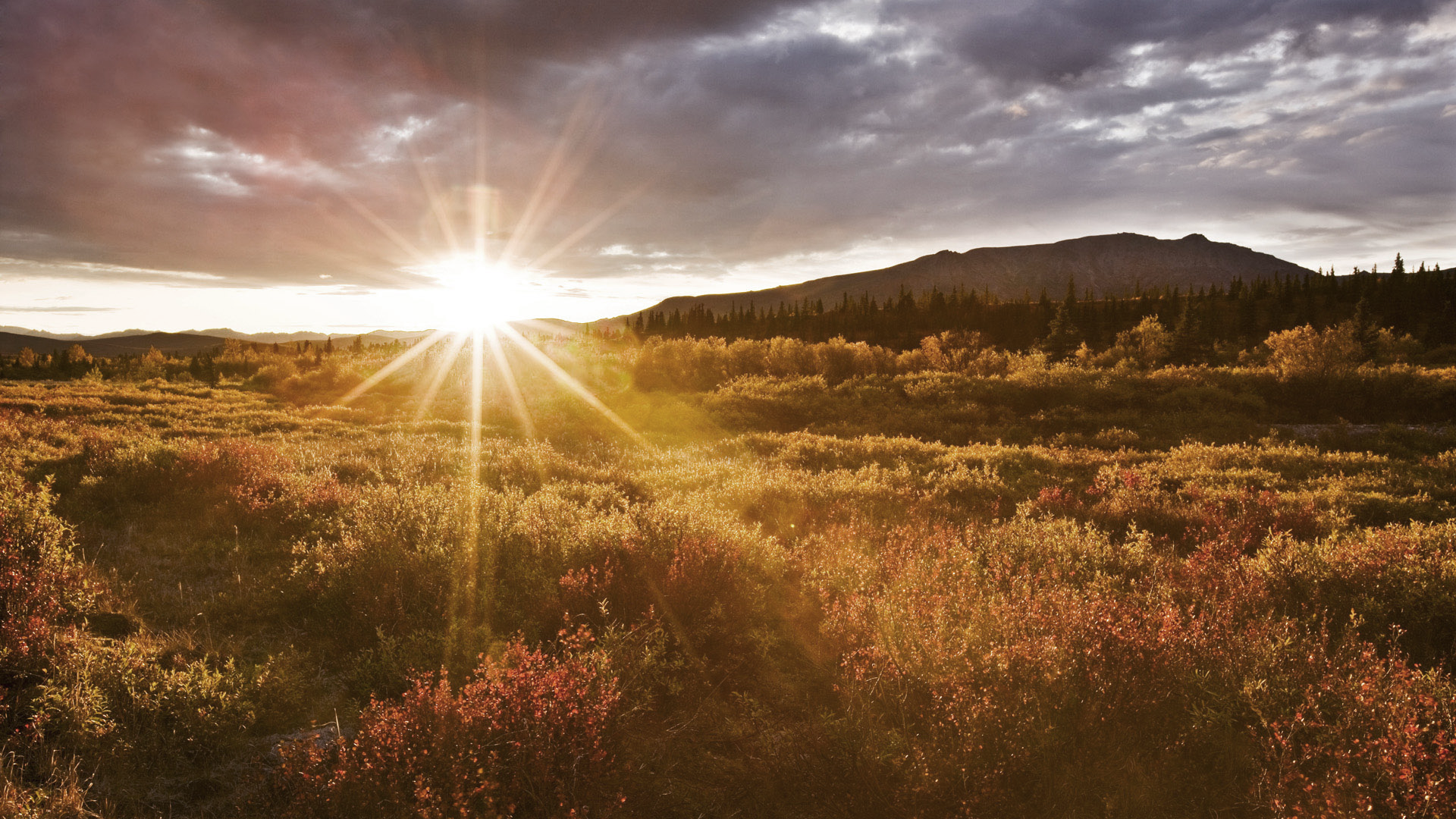 The Godhead Three in OneFather Spirit SonThe Lion and the LambThe Lion and the Lamb
你是三一真神
父子与圣灵
真神的羔羊
全能神羔羊
How great is our God, sing with me
How great is our God, and all will see
How great, how great is our God

我神 真伟大
歌颂你圣名真伟大
全地都看见
我神真伟大
Name above all names
Worthy of our praise
My heart will sing
How great is our God

你至圣尊名
配受大赞美
全心歌颂
我神真伟大
Name above all names
Worthy of our praise
My heart will sing
How great is our God

你至圣尊名
配受大赞美
全心歌颂
我神真伟大
How great is our God, sing with me
How great is our God, and all will see
How great, how great is our God

我神 真伟大
歌颂你圣名真伟大
全地都看见
我神真伟大